SABKA VISHWAS (LEGACY DISPUTE RESOLUTION) SCHEME, 2019
THE  FINANCE  (no.2) BILL, 2019
OBJECTIVES OF THE SCHEME
The Scheme is a one time measure for liquidation of past disputes of Central Excise, Service Tax and 26 other indirect tax enactments.
1
The Scheme provides that eligible persons shall declare the unpaid tax dues and pay the same in accordance with the provisions of the Scheme.
2
The Scheme provides for certain immunities including penalty, interest or any other proceedings including prosecution to those persons who pay the declared tax dues.
3
INTRODUCTION


This Scheme shall be called the Sabka Vishwas (Legacy Dispute Resolution) Scheme, 2019.
 
It shall come into force on such date when notified in the Official Gazette.

Declaration related to excisable goods set forth in the Fourth Schedule (Chapter 24 and 27) to the Central Excise Act, 1944 are not included under the Scheme.

The Scheme is applicable to the Central Excise Act, 1944 or the Central Excise Tariff Act, 1985 or Chapter V of the Finance Act, 1994 and 26 other Acts and the Rules made thereunder.
TYPES OF DISPUTES COVERED BY SCHEME
“Amount in arrears” means the amount of duty which is recoverable as arrears of duty.
Admitted liability in a return
Any type of dispute in any appellate forum which is attaining finality
No appeal filed before expiry of the time period
“Appellate forum” does not include JS(RA) and Settlement Commission.
TAX DUES
“Audit” means any scrutiny, verification and checks and will commence when a written intimation from the Central Excise officer regarding conducting of audit is received.
“Quantified” means a written communication of the amount of duty payable under the indirect tax  enactment.
‘‘Enquiry or investigation’’, under any of the indirect tax enactment, shall include the following actions, namely:—
	(i) search of premises;
	(ii) issuance of summons;
	(iii) Letters asking for production  
            of accounts, documents or 
            other evidence; 
	(iv) recording of statements.
SCN issued  
(as on 30th June 2019)
Enquiry or Investigation or Audit (quantified as on 30th June 2019)
Voluntary Disclosure
Arrears arising out of Single Appeal  (Dept. or Party appeal)
An amount in Arrears
Arrears arising out of more than one appeal        (Dept. and Party appeal)
EXAMPLES FOR TAX DUES
SCN FOR DUTY `1000 AND PENALTY `100

ORDER IS FOR `1000 AND PENALTY IS `100
SCN FOR DUTY `1000 AND PENALTY `100

ORDER IS FOR `900 AND PENALTY IS `90
SCN FOR DUTY `1000 AND PENALTY `100
ORDER IS FOR `900 AND PENALTY IS `90 

ASSESSEE FILES APPEAL AGAINST ORDER AND 
DEPT FILES APPEAL FOR `100 PLUS PENALTY `10
SCN FOR DUTY `1000 AND PENALTY `100 & CONFIRMED.
FIRST APPEAL REDUCES DUTY TO `900. FILES SECOND APPEAL
TAX DUES ARE `900
TAX DUES ARE `1000            (900 + 100)
TAX DUES ARE `1000
TAX DUES ARE `900
“Amount payable” means the final amount payable by the declarant as determined by the designated committee and as indicated in the statement issued by it and shall be calculated as the amount of tax dues less the tax relief.
RELIEF AVAILABLE UNDER SCHEME
Not eligible for any tax relief, but relief available for interest and penalty
Voluntary disclosure under this scheme
No verification by designated committee
Cannot make a voluntary disclosure after an enquiry or investigation or audit or for an amount declared as payable in a return filed consequent to such proceedings.
Within one year, if found to be false, appropriate proceedings shall be initiated
Preconditions:
RESTRICTIONS OF THE SCHEME :
(a) Shall not be paid through the input tax   
            credit account.
The relief calculated shall be subject to the condition that any amount paid as pre-deposit shall be deducted when issuing the statement indicating the amount payable by the declarant.
Provided that if the amount of pre-deposit or deposit already paid > the amount payable the declarant shall not be entitled to any refund.
(b) Shall not be taken as input tax credit; 
            or entitle any person to take input tax 
            credit, as a recipient, of the excisable goods 
            or taxable services.
	(c) Shall not be refundable under any   
            circumstances.
VERIFICATION OF DECLARATION
When amount declared = Estimated Amount, a statement in electronic form shall be issued within 60 days
A designated committee shall verify correctness
A Declaration in Electronic form
When Estimated Amount >  Amount declared by declarant, an estimate of payment shall be issued within 30 days
After hearing the declarant, an e-statement indicating amount payable shall be issued within 60 days
One Personal Hearing will be given, before issuing statement of amount payable
Within 30 days of issuance of Discharge Certificate, the committee can modify its order only to correct an arithmetical error or clerical error
The declarant shall pay online within 30 days
On payment and production of proof of withdrawal of appeal, the committee shall issue Discharge Certificate within 30 days
Not eligible to make a declaration under the scheme
a
h
Appeal before appellate forum and heard finally on or before 30th June 2019
Excisable goods from Fourth

 Schedule to the Central Excise 

 Act, 1944
a
g
b
h
Application in the Settlement Commission
Convicted for any offence for the matter        
  for which he intends to file a declaration
b
Voluntary Disclosure after being subjected to any enquiry or investigation or audit & filed a return, indicating duty as payable, but has not paid it
f
c
c
g
Issued a SCN and final hearing has 


     taken place on or before 30th June 2019
d
f
d
Subjected to enquiry or investigation or audit and duty involved has not been quantified on or before 30th June 2019
Issued a SCN for erroneous refund or refund
e
e
POWER TO MAKE RULES BY CENTRAL GOVERNMENT
Declaration form and the manner of verification
01
Constitution of designated committee and rules of procedure & functioning
02
Procedure relating to form and manner of estimation
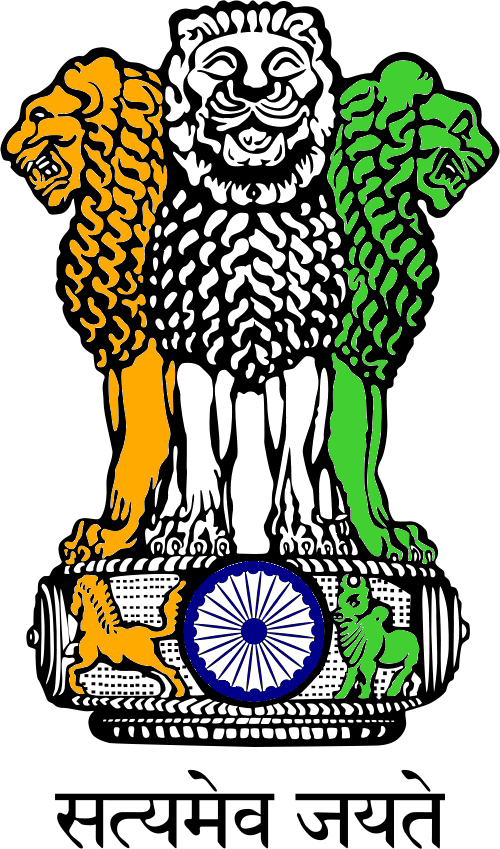 03
Form and manner of making payment and withdrawal of appeal
04
Form and manner of the discharge certificate
05
Manner of instructions to be issued and published
Any other matter
06
07
PROTECTION


 TO 


OFFICERS
THANK  YOU